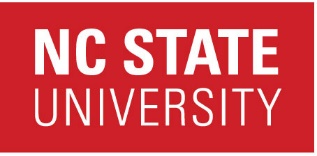 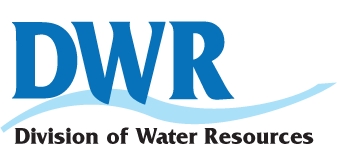 Algal Blooms and Cyanotoxins in Jordan Lake, NC
Dan Wiltsie
NC Division of Water Resources

Upper Cape Fear River Basin Association
Technical Advisory Committee meeting 
July 31, 2018
Cyanobacterial Harmful Algal Blooms (CyanoHABs) and Jordan Lake
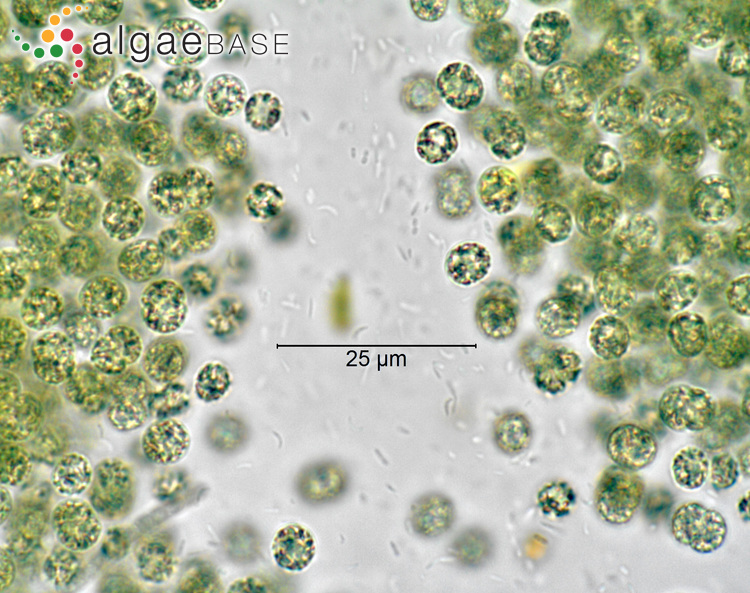 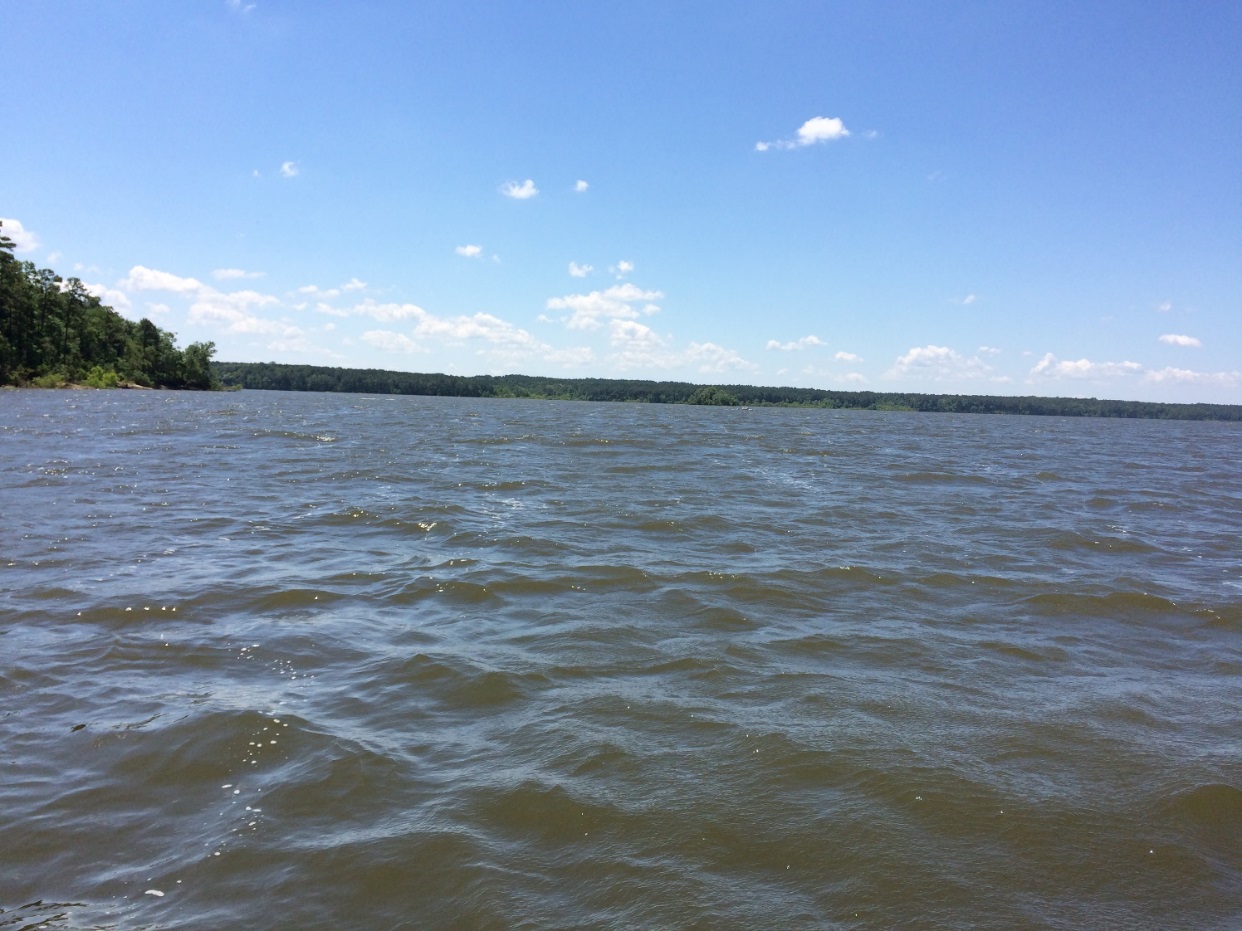 Cyanobacteria 
- blue-green algae

Jordan Lake
Built from 1967 to 1983 
Flood control, drinking water, recreation
Has been monitored for a long time
(NC Division of Water Resources)
Microcystis spp.
Popular Science
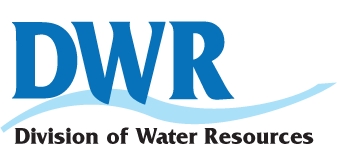 2014
[Speaker Notes: Microcystis: http://www.algaebase.org/search/species/detail/?species_id=30050

Fish: https://www.climate.gov/sites/default/files/lake-erie-algae-bloomFish_large.jpg

Bloom: https://www.popsci.com/article/science/lake-eries-toxic-algal-bloom-seen-space#page-2

Sign: https://phys.org/news/2015-06-algal-blooms-ponds-lakes.html

For fish – only mention low oxygen levels caused by degradation of bloom
For size – these organisms are microscopic, but collectively they can be seen from space

CyanoHAB – created by proliferation of cyanobacteria (blue-green algae)
Have been reported as early as 16th century by explorers in the Gulf of Mexico. They’ve been around a long time and people have been studying them, but they’re getting worse now
Effects – decreased water quality, low oxygen levels, fish kills, decreased tourism, closed fisheries, toxin production?
Costs – water monitoring, drinking water treatment, impacted recreational use and fisheries = annually millions to billions of dollars (not just in U.S.)
Lake Erie – caused drinking water ban for over 400,000 people in Ohio and Michigan

Say who, what and why before going into details 
Background – important in food web, debate over whether they are getting worse (increasing in frequency), tied to nutrient eutrophication (agriculture and urban) and temperature increase (climate change)
Don’t mention difference between cyanobacteria and microeuks (just that they are all algae)
Lake Erie – small cell sizes but can see bloom from space 
Will come back to toxins
Effects - Not one of these is the main cause (so only call them known contributing factors)]
CyanoHABs in Jordan Lake
Research questions
Are there spatiotemporal patterns for phytoplankton assemblages?

Can environmental parameters be identified as drivers of phytoplankton abundance and/or composition shifts?

Are cyanotoxins present and can they be linked to environmental conditions?
Jordan Lake
New Hope Creek
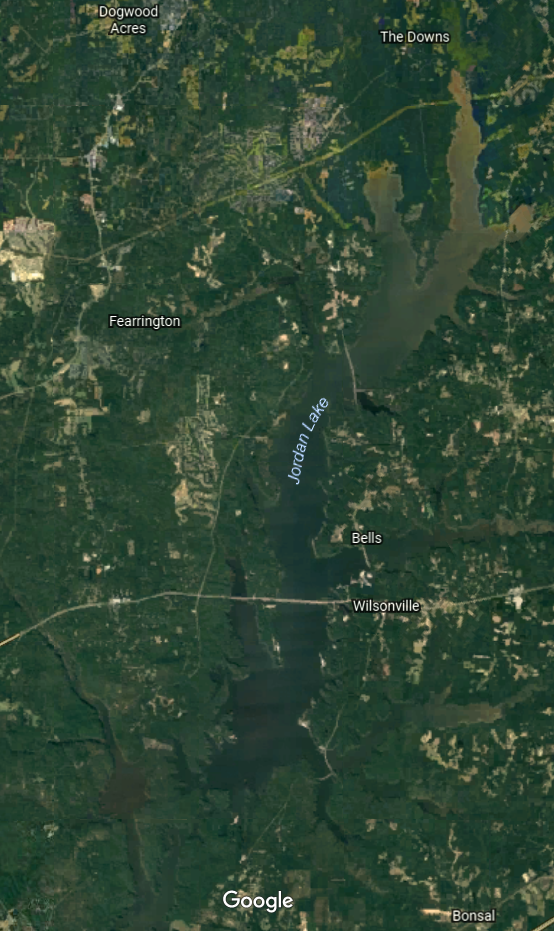 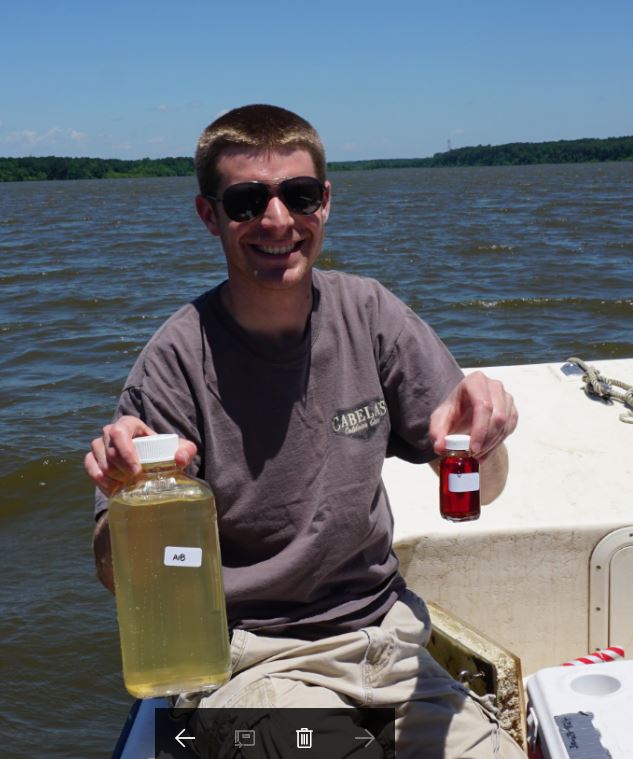 Morgan Creek
Sampling and methods
6 year time series

Biweekly to monthly sampling

Biological (algal abundance and composition)

Environmental parameters
Chemical (NH3, NOx, TKN, TP, turbidity)
Physical (temperature, dissolved oxygen, pH)
Meteorological (precipitation, wind speed, solar radiation)
Hydrological (river flows)

Toxin sampling
D
F
E
G
A
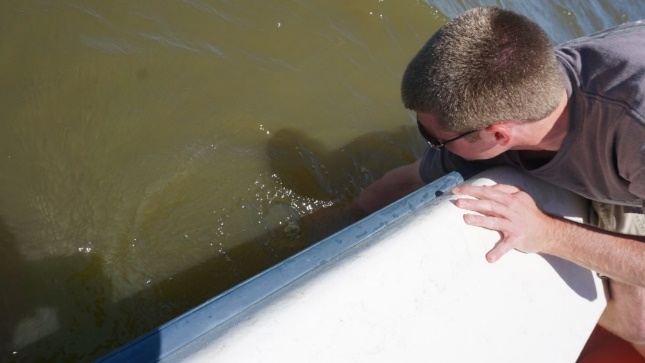 Haw River
B
H
C
I
Dam
[Speaker Notes: If more details are needed, you can ask at the end

Physicochemical, hydrologic, climatic parameters (more details later)]
1. Are there spatiotemporal patterns for phytoplankton assemblages?
Culture Collection Yerseke
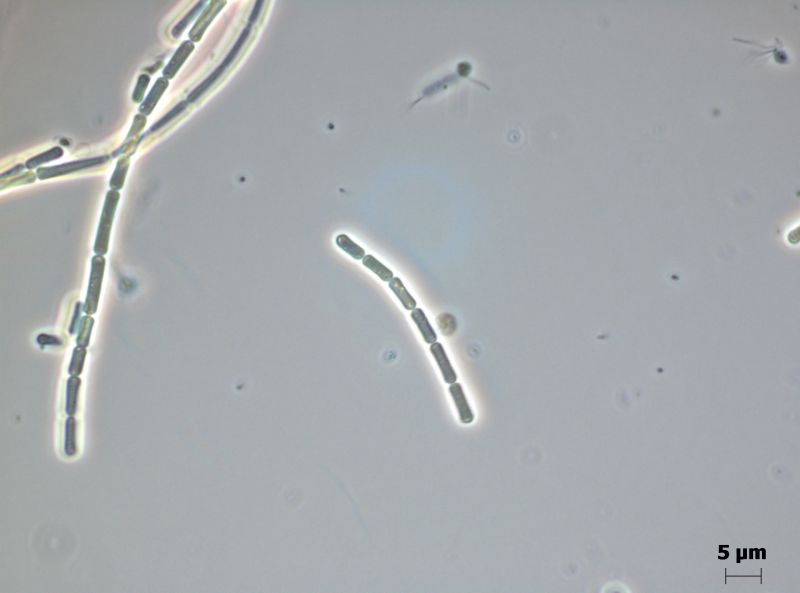 Algal Web
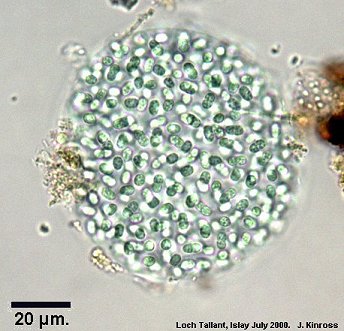 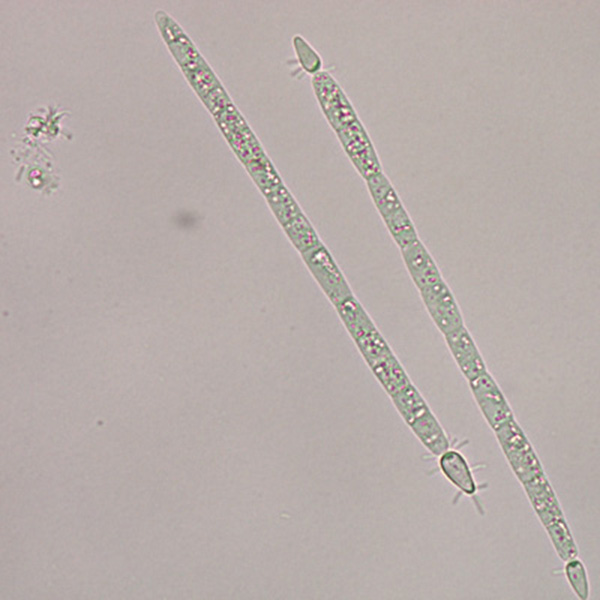 NCCOS NOAA
Aphanocapsa spp.
Pseudanabaena spp.
Cylindrospermopsis spp.
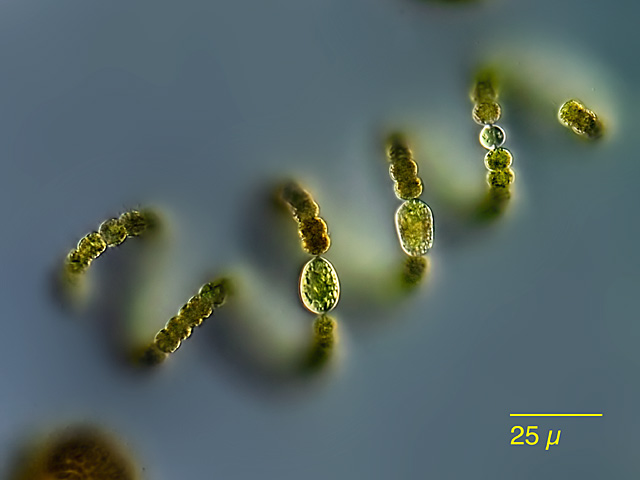 Mikro Forum
Cawthron Institute
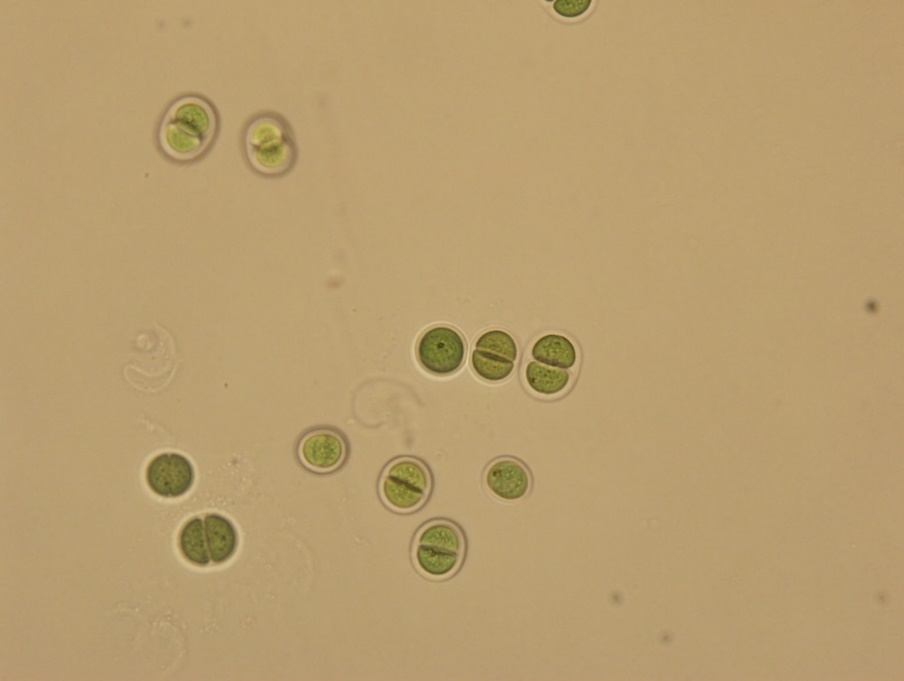 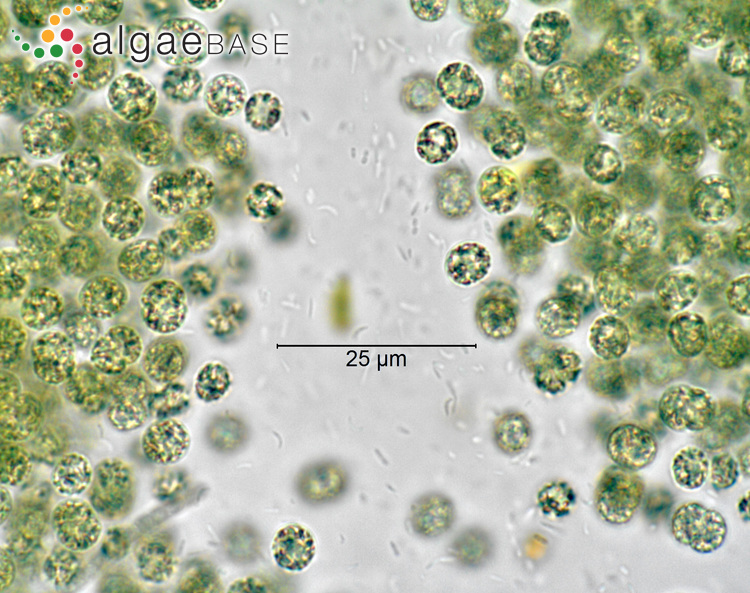 Chroococcus spp.
Microcystis spp.
Dolichospermum spp.
[Speaker Notes: Cylindrospermopsis: https://products.coastalscience.noaa.gov/pmn/image_gallery_freshwater_plankton.aspx

Aphanocapsa: http://algalweb.net/aphanocapsa3.jpg

Pseudanabaena: https://ccy.nioz.nl/Cyanobacteria/CCY0391

Chroococcus: http://cultures.cawthron.org.nz/ciccm/index.php?-table=cultures&-action=browse&id=%3D187

Microcystis: http://www.algaebase.org/search/species/detail/?species_id=30050

Dolichospermum: http://www.mikroskopie-forum.de/index.php?topic=7102.0

Explain difference between phytoplankton, cyanobacteria and microeukaryotes

Several toxins produced by several genera but do not do so all the time. Most common in general but also in JL

Single cell to colonial, filamentous]
Cyanobacterial composition changes at 3 long-term sites
2015
2016
2012
2014
2011
2013
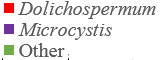 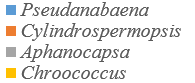 Monthly and seasonal but no inter-annual trends

Low spatial variability

2 year shifts in dominant genus
Cell density (x106 cells mL-1)
[Speaker Notes: Here – start with three long term sites 
Trends – summer blooms (seasonal variability), weaker spatial trends. Diff members in the most abundant that change from yr to yr but main guys always there 

Chl a biomasss proxy increased during summer Look at more detail at all 3 long term stations, find that there was seasonal and monthly trends and 6 most abundant organisms (95%) were present. 2 year shifts seen at all 3 sites.
Bring in main points]
2. Can environmental parameters be identified as drivers of phytoplankton abundance and/or composition shifts?
Chemical
NOx (nitrate plus nitrite)
NH3 (ammonia)
TKN (total Kjeldahl nitrogen)
Organic N plus ammonia
TP (total phosphorus)
TKN:TP
Turbidity

Physical
Temperature
DO (dissolved oxygen)
pH
Meteorological
Precipitation
Wind speed
PAR (Photosynthetically Active Radiation)

Hydrological
Morgan Creek flow
New Hope Creek flow
Haw River flow
[Speaker Notes: Highlight which ones we found a relationship with and they are only a few of them

Are these env parameters correlated with each other? Are these collinear

Other parameters that were not collinear

Temp didn’t show up (surprise) 

Precip and wind speed (bringing nutrients in and mixing – surprise)]
2. Can environmental parameters be identified as drivers of phytoplankton abundance and/or composition shifts?
Chemical
NOx (nitrate plus nitrite)
NH3 (ammonia)
TKN (total Kjeldahl nitrogen)
Organic N plus ammonia
TP (total phosphorus)
TKN:TP
Turbidity

Physical
Temperature
DO (dissolved oxygen)
pH
Meteorological
Precipitation
Wind speed
PAR (Photosynthetically Active Radiation)

Hydrological
Morgan Creek flow
New Hope Creek flow
Haw River flow
Nitrogen species as consistent driver of biomass and density changes
[Speaker Notes: Highlight which ones we found a relationship with and they are only a few of them

Are these env parameters correlated with each other? Are these collinear

Other parameters that were not collinear

Temp didn’t show up (surprise) 

Precip and wind speed (bringing nutrients in and mixing – surprise)]
2. Can environmental parameters be identified as drivers of phytoplankton abundance and/or composition shifts?
Chemical
NOx (nitrate plus nitrite)
NH3 (ammonia)
TKN (total Kjeldahl nitrogen)
Organic N plus ammonia
TP (total phosphorus)
TKN:TP
Turbidity

Physical
Temperature
DO (dissolved oxygen)
pH
Meteorological
Precipitation
Wind speed
PAR (Photosynthetically Active Radiation)

Hydrological
Morgan Creek flow
New Hope Creek flow
Haw River flow
Nitrogen species as consistent driver of biomass and density changes

Dissolved N and temperature best explain genera composition shifts
[Speaker Notes: Highlight which ones we found a relationship with and they are only a few of them

Are these env parameters correlated with each other? Are these collinear

Other parameters that were not collinear

Temp didn’t show up (surprise) 

Precip and wind speed (bringing nutrients in and mixing – surprise)]
2. Can environmental parameters be identified as drivers of phytoplankton abundance and/or composition shifts?
Chemical
NOx (nitrate plus nitrite)
NH3 (ammonia)
TKN (total Kjeldahl nitrogen)
Organic N plus ammonia
TP (total phosphorus)
TKN:TP
Turbidity

Physical
Temperature
DO (dissolved oxygen)
pH
Meteorological
Precipitation
Wind speed
PAR (Photosynthetically Active Radiation)

Hydrological
Morgan Creek flow
New Hope Creek flow
Haw River flow
Nitrogen species as consistent driver of biomass and density changes

Dissolved N and temperature best explain genera composition shifts

Meteorological parameters did not correlate well with shifts
[Speaker Notes: Highlight which ones we found a relationship with and they are only a few of them

Are these env parameters correlated with each other? Are these collinear

Other parameters that were not collinear

Temp didn’t show up (surprise) 

Precip and wind speed (bringing nutrients in and mixing – surprise)]
3. Are cyanotoxins present and can they be linked to environmental conditions?
Toxin removal - WTPs

Over 12 cyanotoxin classes

5 different types of toxins tested
MCY Guidelines (EPA)
Drinking water (10-day health advisories)
	0.3 µg L-1 for infants
	1.6 µg L-1 for adults
Recreational water
	4 µg L-1
[Speaker Notes: MCY – 80 congeners, most studied toxin
All toxins can be lethal at high doses, but acute exposure can lead to rashes, respiratory problems
Routes of production and effects of multiple toxins are not well understood
Water treatment plants have robust, effective methods in place to remove these toxins from raw water before becoming drinking water

Big picture – no national guidelines b/c not much research has been done
Last column – comparisons with other chemicals (Cheung paper)]
Complicating issues
SPATTs (Solid Phase Adsorption Toxin Tracking)
Pros
Time-integrative signal 
Low detection limit
Fresh to marine application
Multiple toxin detection
Easy to deploy and recover

Cons
Semi-quantitative
No link to regulatory limit
What toxin ranges are found naturally?

Multiple toxins present?

Lack of epidemiological studies
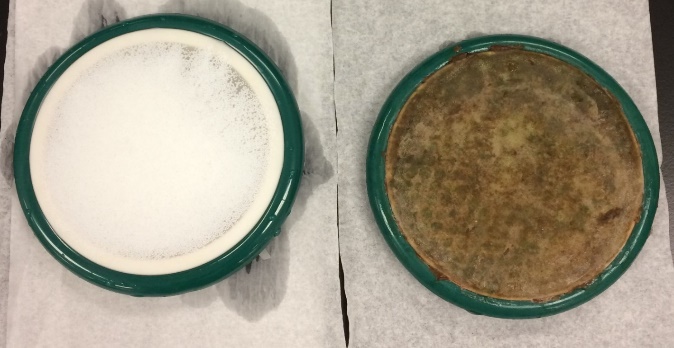 New Hope Creek
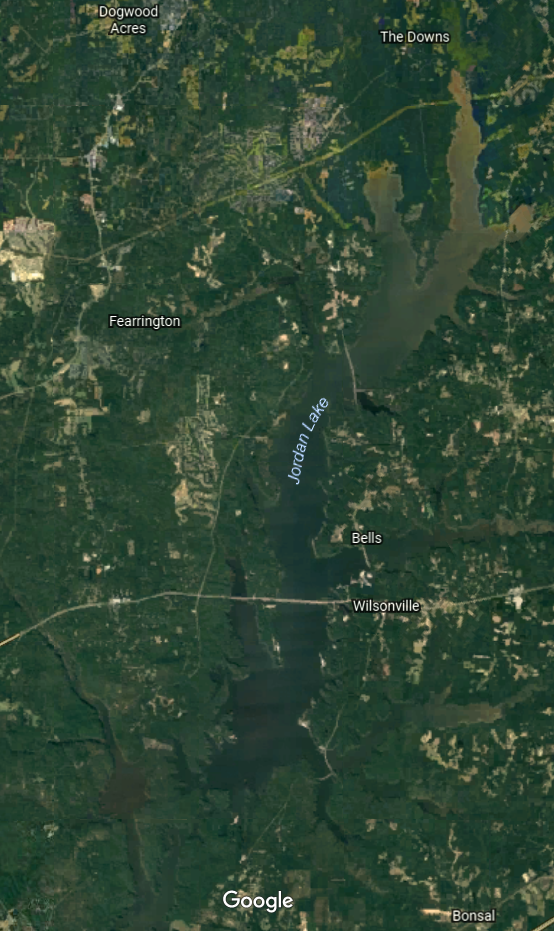 Toxin testing
Morgan Creek
SPATTs 
(Sites E and G)

Grab samples
(Sites A through G)

Enzyme-Linked Immunosorbent Assay (ELISA)
D
F
E
G
A
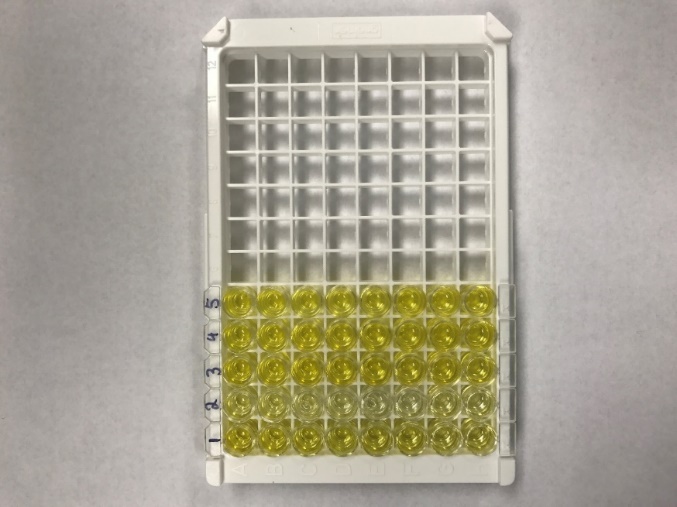 Haw River
B
H
C
I
Dam
[Speaker Notes: Mention again that 4 out 5 toxins were discovered based on grab and SPATT samples (reiterate that this is only dissolved, not total which is dissolved plus particulate)
Talk about different axes. Primary axis is SPATT data (columns) and secondary axis is grab (symbols). Mention that the units are different and so direct comparisons (and matching SPATT data to recreational and drinking guidelines) is impossible. 
SPATTs were able to more consistently detect MCY than grab samples. CYN was detected more via grab samples than SPATTs. And ANA was found consistently based on both (this is what we expect to find). However, both methods showed that all three toxins are found year round in lake.

Bring in map, x axis on each, lines for years, increase font size
Could truly mean that there is more MCY than CYN
Bring in main points
Boxes around the small columns for MCY SPATTs]
Toxin presence
(site E)
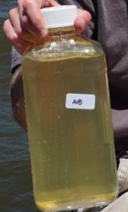 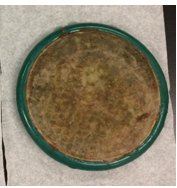 Microcystin
2015
2016
SPATTs detected MCY year-round
Cylindrospermopsin
Limited data for CYN
ng toxin [g resin]-1 d-1
ng toxin mL-1
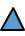 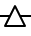 Anatoxin-a
Consistent SPATT and grab data for ANA
[Speaker Notes: Mention again that 4 out 5 toxins were discovered based on grab and SPATT samples (reiterate that this is only dissolved, not total which is dissolved plus particulate)
Talk about different axes. Primary axis is SPATT data (columns) and secondary axis is grab (symbols). Mention that the units are different and so direct comparisons (and matching SPATT data to recreational and drinking guidelines) is impossible. 
SPATTs were able to more consistently detect MCY than grab samples. CYN was detected more via grab samples than SPATTs. And ANA was found consistently based on both (this is what we expect to find). However, both methods showed that all three toxins are found year round in lake.

Bring in map, x axis on each, lines for years, increase font size
Could truly mean that there is more MCY than CYN
Bring in main points
Boxes around the small columns for MCY SPATTs]
Seasonal toxin presence throughout the lake
Microcystin and anatoxin were correlated

Anatoxin positively correlated with TKN:TP 


Saxitoxin not detected (n=40)
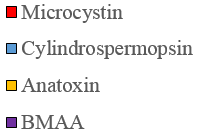 Multiple toxins at multiple locations (43%) 

First record of cylindrospermopsin, anatoxin-a and BMAA in Jordan Lake
[Speaker Notes: MCY and ANA correlation – if one was there, so was the other one

ANA and TKN:TP correlation – indicates shifts in nutrient ratios could be important for ANA production

Limitations – number of positive samples, may not be measuring pertinent parameters]
Lingering questions/future research
Tying assemblage information to toxins

Chronic exposure to year-round, low toxin levels?

Exposure to multiple toxins?

Potential food web accumulations (fish, shellfish consumption)?

Different resins for different toxins (chemistry)
[Speaker Notes: Jumping into lake: http://www.advisor.ca/tax/tax-news/legacy-of-the-family-cottage-2422

Boat: http://www.reelretreat.com/fishing.html

Inner tube: http://www.gettyimages.com/detail/photo/teenage-boy-on-inner-tube-by-lake-portrait-high-res-stock-photography/200510682-002

Considering large population growth in area (and expected to continue), routine monitoring is essentially to protecting human and ecosystem health.

Mention three metrics for risk assessments (MCY concentration, Chl a concentration and cyanobacterial abundance)

Bring chl a and MCY maps in (symbols with only none, low mod and high risk in text box beside it to be used for both) and label both maps as simply chl a and MCY

Put in definition (10% of summer concentrations)

Bring in all lingering questions at once

Maps – box around NC showing coverage]
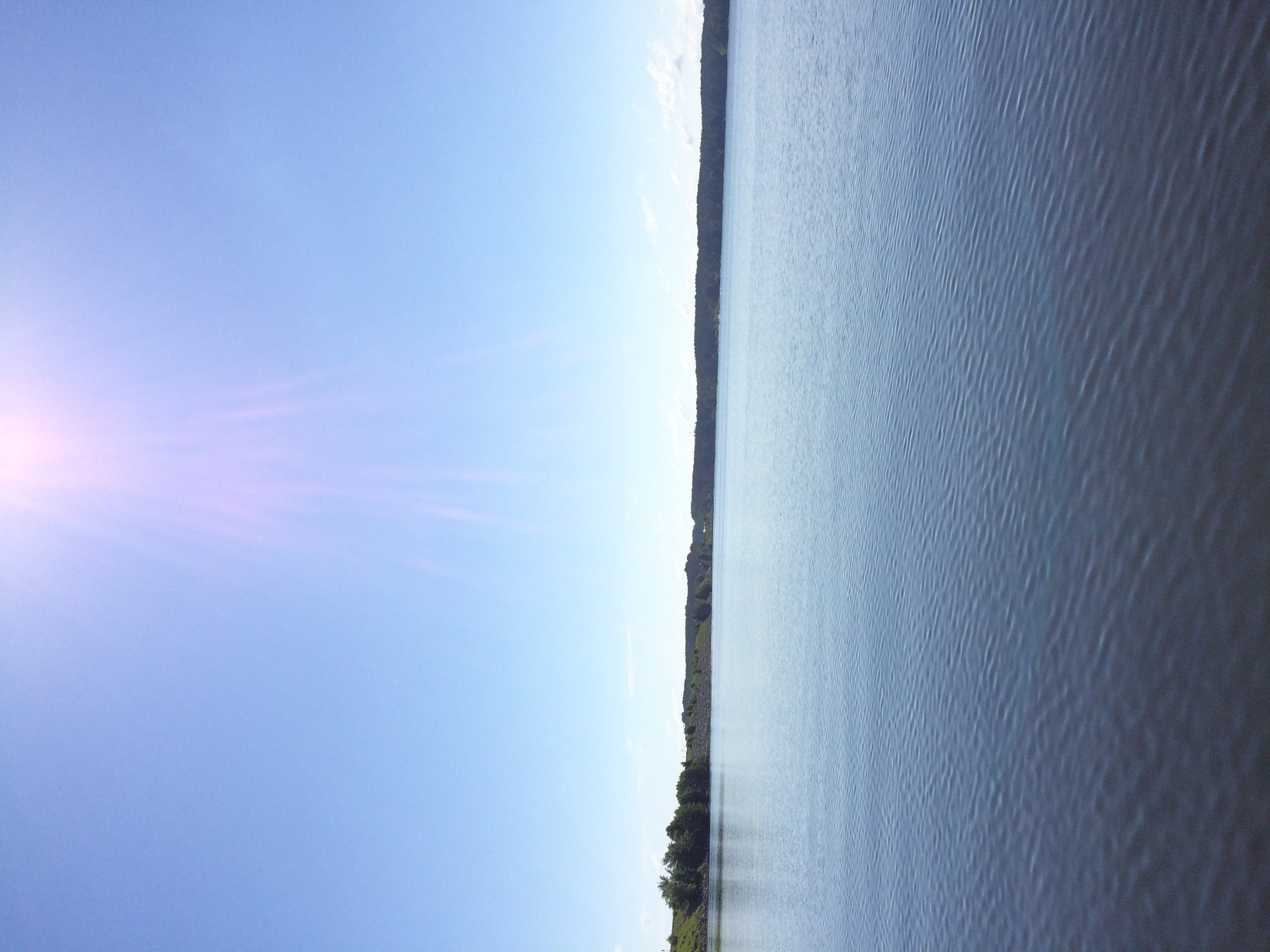 Thank you!

Questions?
Acknowledgments
North Carolina Division of Water Resources (NC DWR) – Jason Green, Mark Vander Borgh, Elizabeth Fensin
Master’s thesis committee – Dr. Astrid Schnetzer, Dr. Chris Osburn, Dr. Nathan Hall
Plankton Ecology lab
Tarek Aziz and Dan Obenour, Dept. of Civil, Construction, and Environmental Engineering
Raphe Kudela, UCSC
Bob Clarke, PRIMER-E Ltd.
NC Sea Grant
Urban Water Consortium (UWC)/Water Resources Research Institute (WRRI)
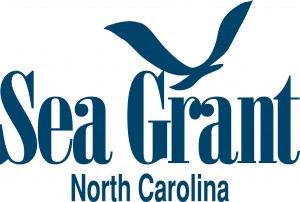 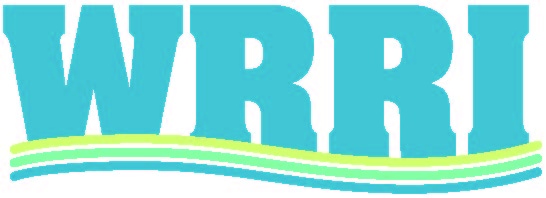 [Speaker Notes: Include Jason, etc.]
Status of knowledge of toxins in NC
[Speaker Notes: Data thief program to give actual concentrations – before thesis submission 
Get rid of asterisks

Few studies
Box over toxin column (first of its kind multiple toxins in addition to MCY)
Second box – for month, year. Only one that has done year round studies for multiple sites
Put in other toxins that were found
List STX for this study and label ND]
Environmental Protection Agency (EPA) National Lakes Assessment 2007
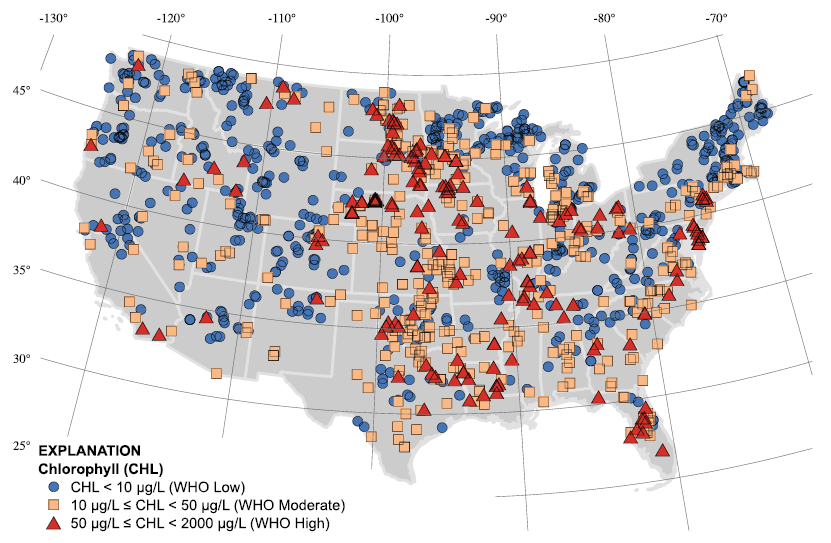 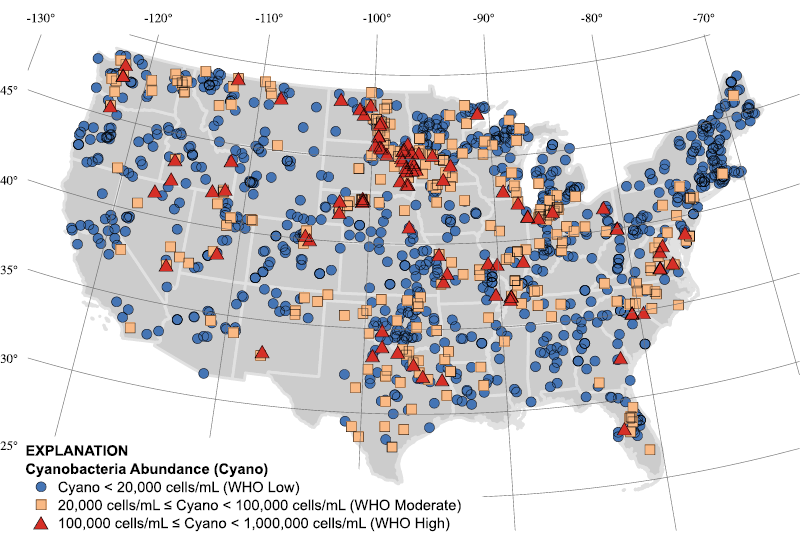 v
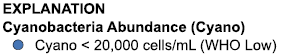 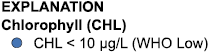 v
v
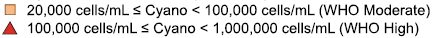 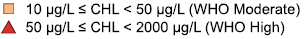 Loftin et al., 2016
[Speaker Notes: Why MCY? Most studied (also have some for CYN)
None for ANA, STX and BMAA
Continued research is necessary to understand causes and protect human and ecosystem health

Bring in cyano abundance map
Using proxies to determine toxins (chl a and abundance)
Bring in 4 main points
Map first, with MCY map beside it, then bring in plot]
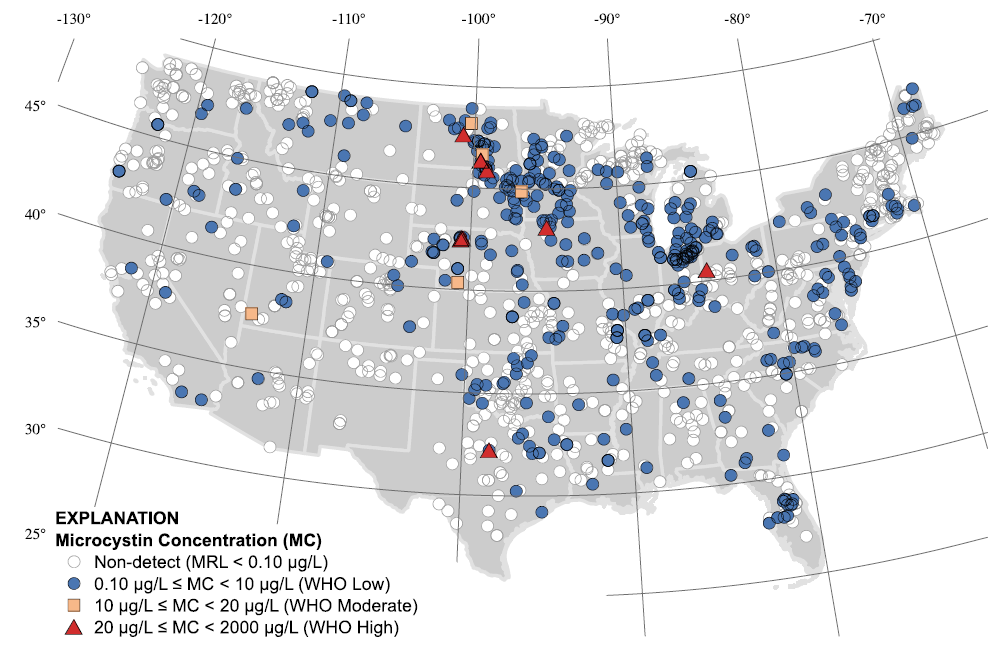 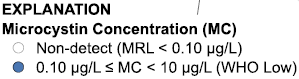 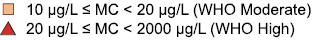 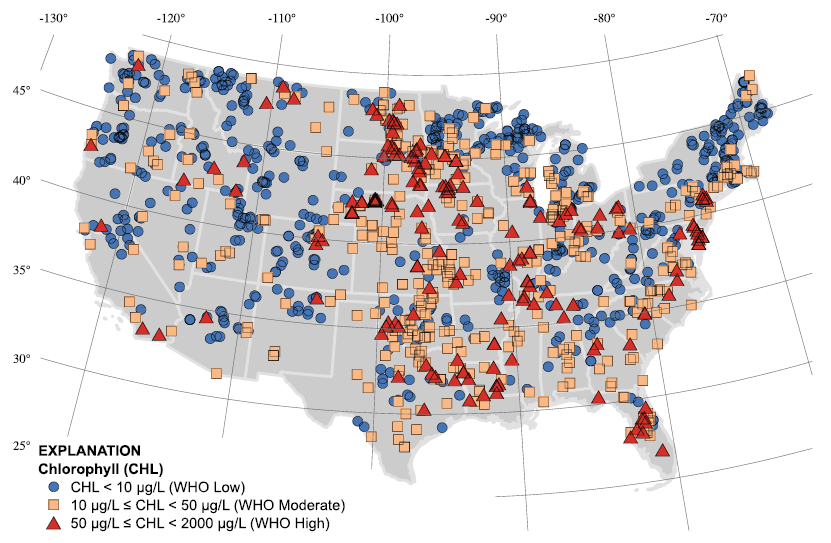 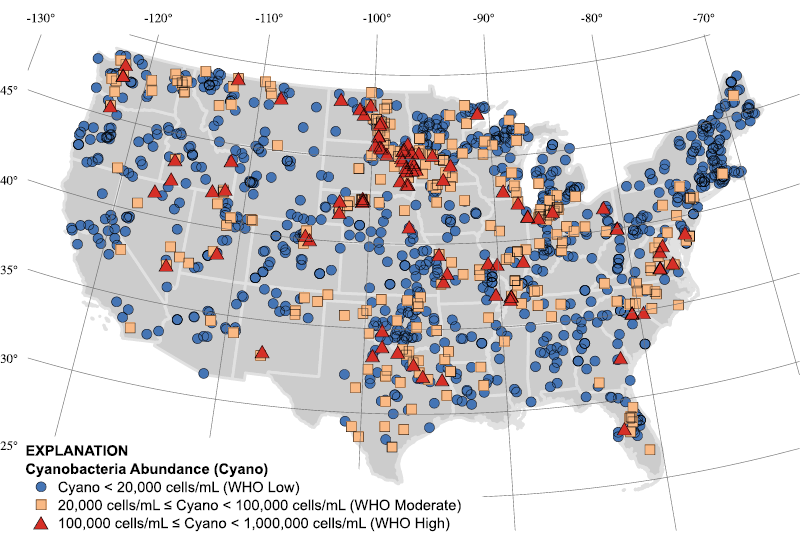 Loftin et al., 2016
v
v
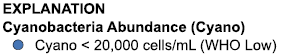 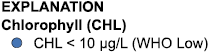 v
v
v
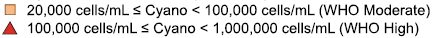 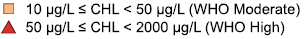 Loftin et al., 2016
[Speaker Notes: 4 main points from Loftin
MCY most commonly detected cyanotoxin (more research is needed to understand occurrence of other toxins)
Toxins detected in almost every state (92%)
Cyanotoxin risk assessment is complex
MCY risk estimates based on WHO guidelines varied depending on used metric even though potential MCY cyanobacteria were dominant in most samples

Why MCY? Most studied (also have some for CYN)
None for ANA, STX and BMAA

Using proxies to determine MCY concentration (chl a and abundance)
Map first, with MCY map beside it, then bring in plot]
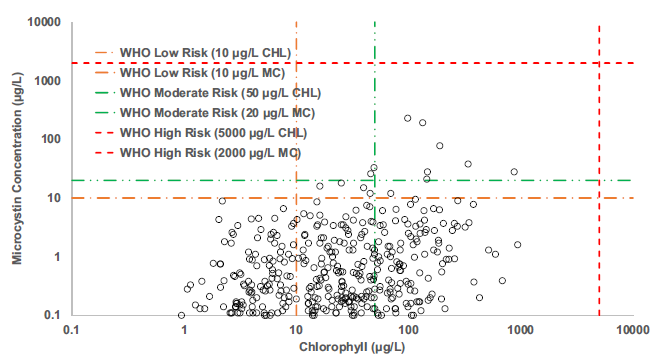 Loftin et al., 2016
2016
2015
2011
2014
2013
2012
2013
2012
2014
2011
2015
2016
A
B
C
D
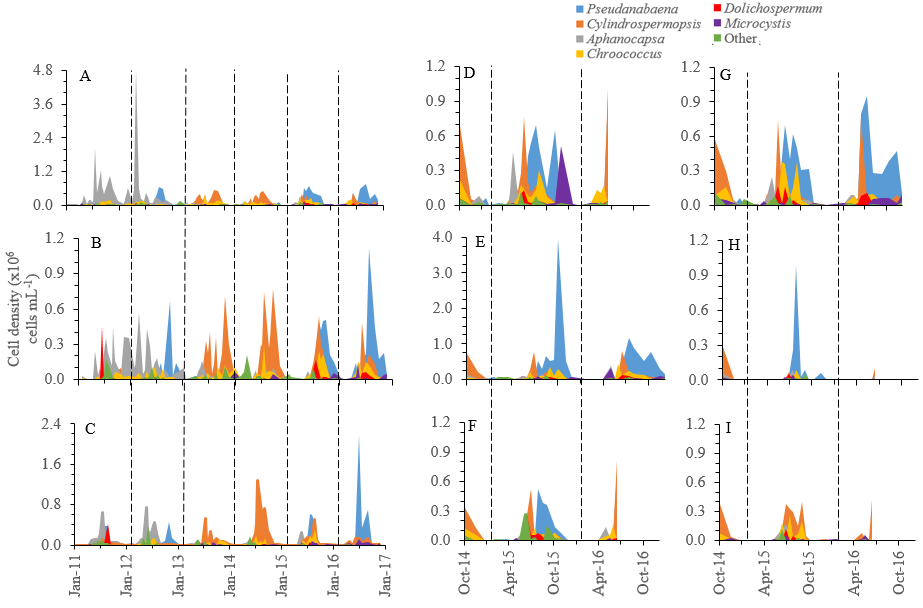 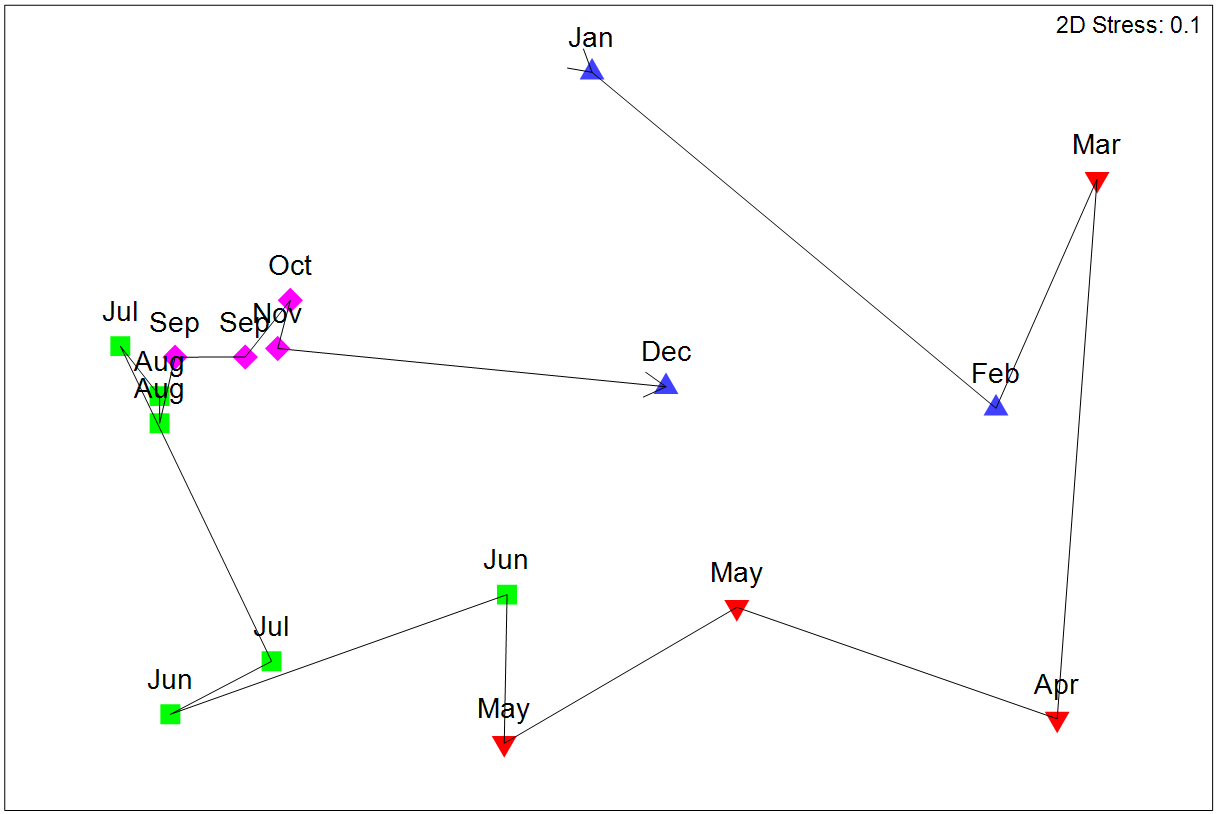 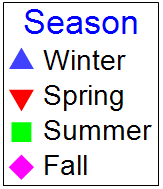 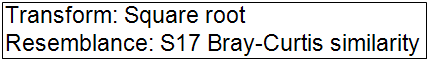 Picture References
Slide 4: http://www.algaebase.org/search/species/detail/?species_id=30050; https://eoimages.gsfc.nasa.gov/images/imagerecords/84000/84125/LakeErieBloom_amo_2014215_lrg.jpg
Slide 6: http://www.algaebase.org/search/species/detail/?species_id=30050; https://en.wikipedia.org/wiki/Microcystin-LR#/media/File:Microcystin-LR.svg
Slide 7: https://en.wikipedia.org/wiki/Cylindrospermopsin#/media/File:Cylindrospermopsin_structure2.png
2011
2016
2013
2012
2015
2014
[Speaker Notes: In order, we have water temperature, chlorophyll a, Nox (nitrate plus nitrite), NH3 (ammonia), TKN:TP (total Kjeldahl nitrogen [particulate and dissolved organic N plus ammonia] to total phosphorous)

We see variability in these environmental parameters (temp and chl a – high in summer), nutrients higher in winter (being taken up phytoplankton in the summer)]
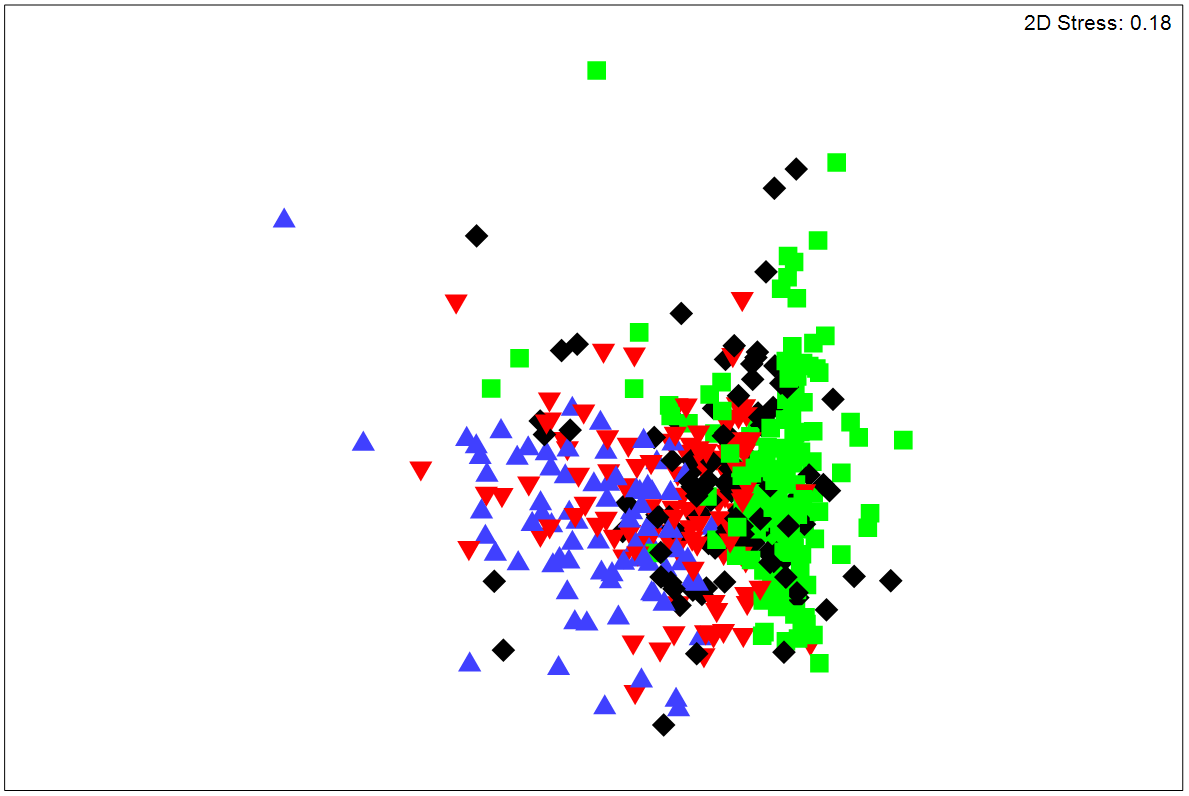 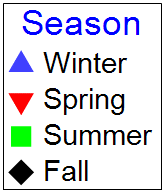 Environmental Parameters

Temperature
Chl a
NOx
NH3
TKN
TP
TKN:TP
DO
pH
Turbidity
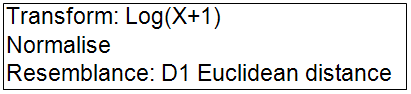 Environmental Drivers
Main environmental drivers
2011
2012
2013
2014
2016
2015
Chl a
NH3, NOx, TKN, DO
 
Adjusted R2=0.680
(n=427)
Cyanobacterial cell density
NOx, TKN, DO, pH
 
Adjusted R2=0.521
(n=446)
Microeukaryote cell density
NOx, TKN 

Adjusted R2=0.132
(n=454)
[Speaker Notes: Explain what is happening here: all 9 sites combined. Chl a on top, then total cyanobacterial cell densities and finally total microeukaryote cell density 

R2 values are adjusted coefficient of determination. This tells us which environmental parameters are able to best explain variations in biomass proxies (Chl a and cell density). For example, 68% of the variation about the mean for Chl a is explained by changes in NH3, Nox, TKN and DO

Bring main points in with each graph (bring them in one on one)

That could be ID’d based on what we had]